Warm Up ~ Unit 2 Day 2
Without a calculator, identify the following given y = (2x + 3)(x – 2)
 a) X – Intercept(s)
    b) Direction of opening
    c) Y- Intercept

2)  Draw me a graph that…
	a) has two real solutions
	b) has one real solution
	c) has no real solutions
Homework Answers
Quadratic Formula and the Discriminant
Monday, Sept. 8, 2014
Recall from Friday: Types of Roots of a Quadratic Function
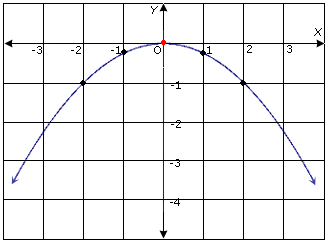 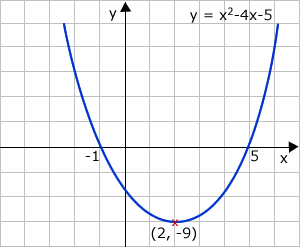 One-Real Solution
Two-Real Solutions
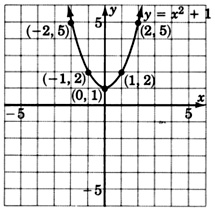 No Real Solutions
Quadratic Formula:
Discriminant:
Is the number under the radical in the quadratic formula:   b2 - 4ac

The discriminant tells us how many real solutions there are to a problem. 

…Remember we said there are always solutions, they just aren’t always real!
Find the pattern…
If the discriminant > 0 then there are 2 real solutions

If the discriminant = 0 then there is  1 real solution

If the discriminant < 0 then there are 0 real solutions and 2 non-real solutions
Using the Discriminant:
Find the discriminant of the quadratic equation and use it to find the number and type of solutions.
What will this look like on a Final Exam??
Which equation has exactly one real solution?
4x2 – 12x – 9 = 0
4x2 + 12x + 9 = 0
4x2 – 6x – 9 = 0
4x2 + 6x + 9 = 0
What do you think about this??
If t is an unknown constant, which binomial must be a factor of               7m2 + 14m – tm – 2t?
7m + t
m – t
m + 2
m - 2
Homework!!
Finish
HW 2-1